با لمسش آزادم
با لمسش آزادم، با روح او شادممرا پر می‌سازد با قوتشبا لمسش آرامم، چون سرود می‌خوانممرا پر می‌سازد با حضورش
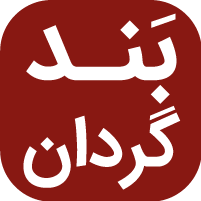 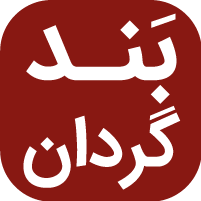 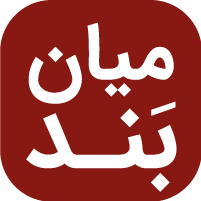 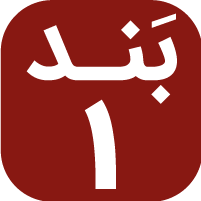 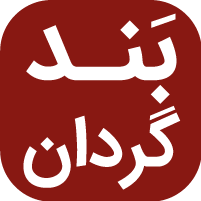 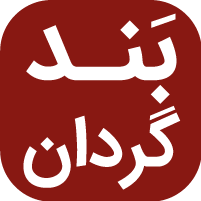 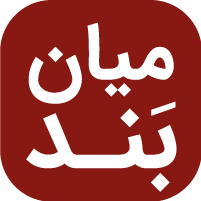 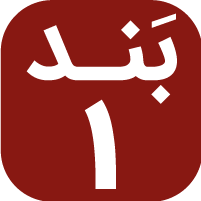 بارهایم او بر می‌داردفریاد آزادی سرایم
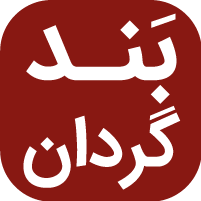 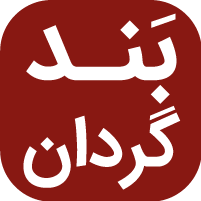 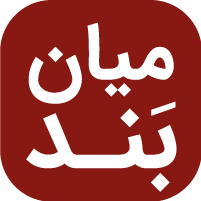 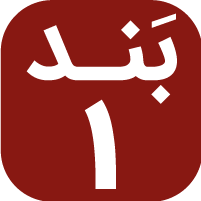 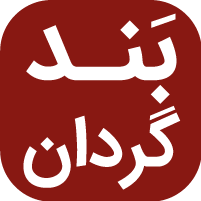 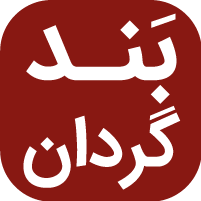 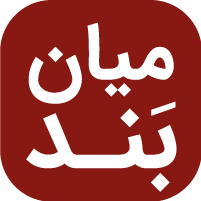 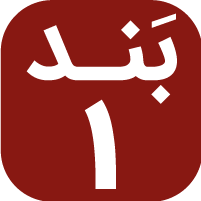 می‌خوانم سرودی تازهچون آزادم کردهزنجیرهایم در نامش گسسته
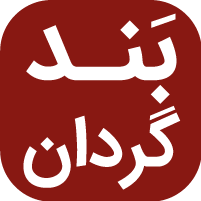 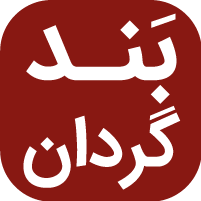 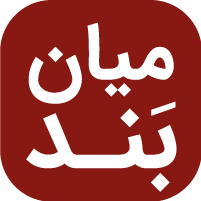 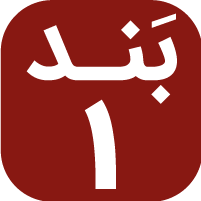 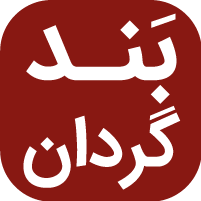 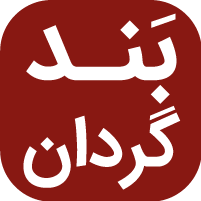 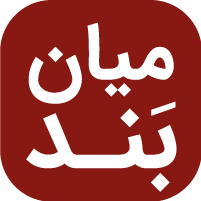 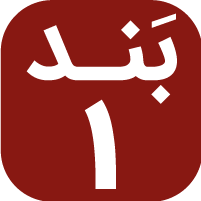 می‌خوانم سرودی تازهچون آزادم کردهزنجیرهایم در نامش گسسته
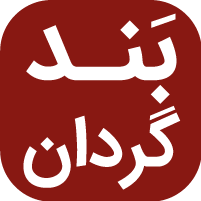 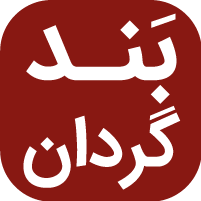 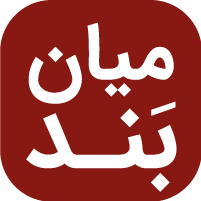 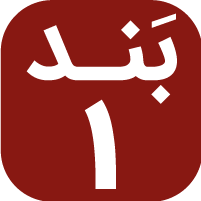 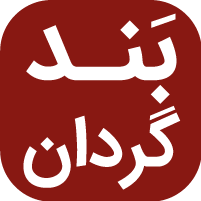 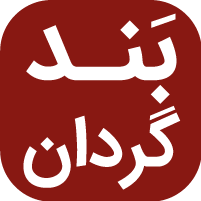 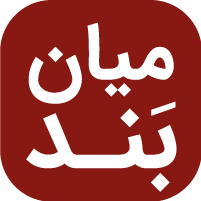 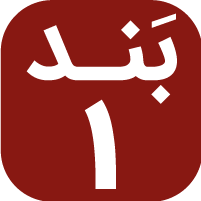 با لمسش آزادم، با روح او شادممرا پر می‌سازد با قوتشبا لمسش آرامم، چون سرود می‌خوانممرا پر می‌سازد با حضورش
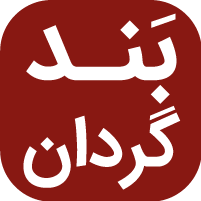 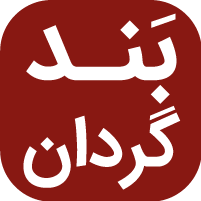 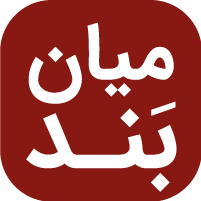 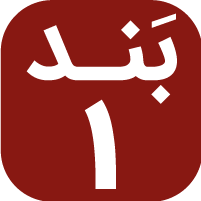 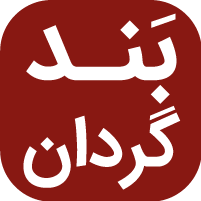 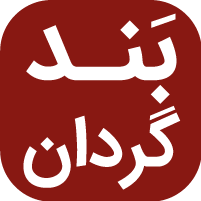 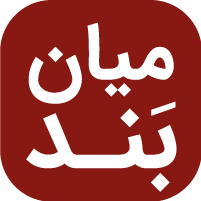 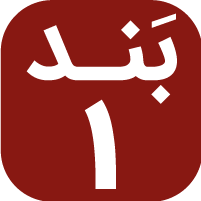 بارهایم او بر می‌داردفریاد آزادی سرایم
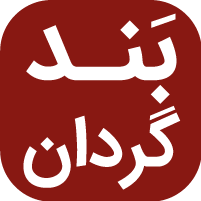 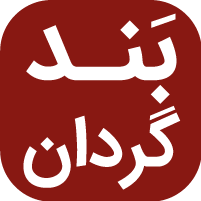 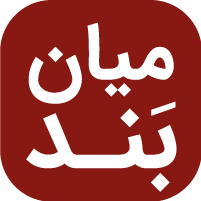 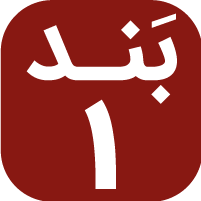 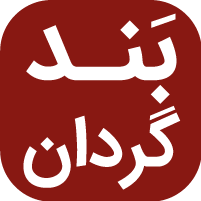 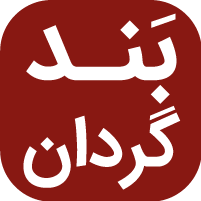 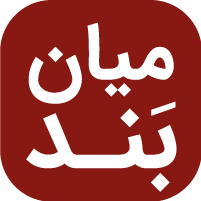 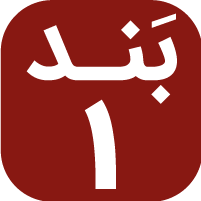 می‌خوانم سرودی تازهچون آزادم کردهزنجیرهایم در نامش گسسته
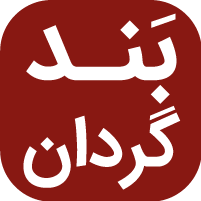 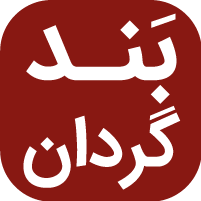 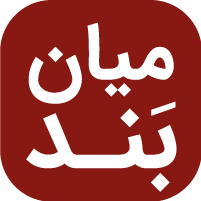 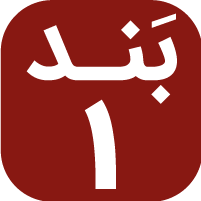 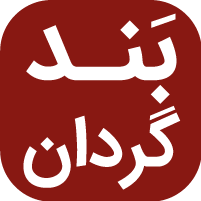 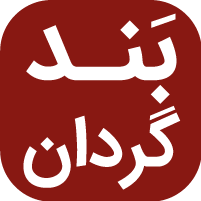 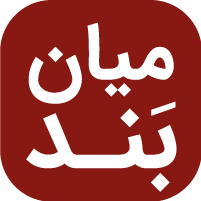 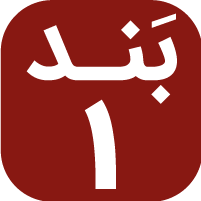 می‌خوانم سرودی تازهچون آزادم کردهزنجیرهایم در نامش گسسته
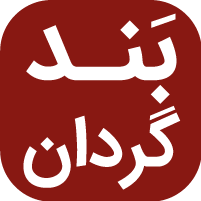 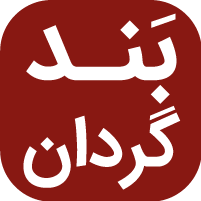 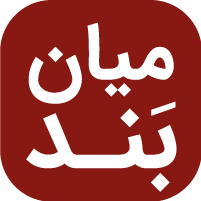 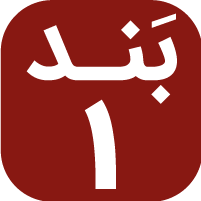 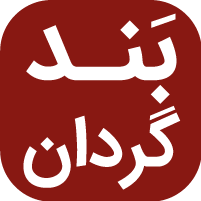 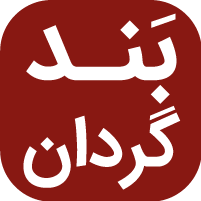 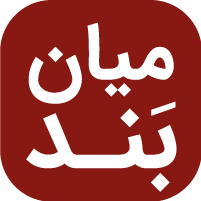 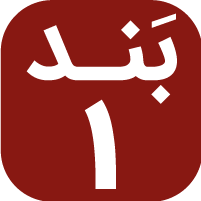